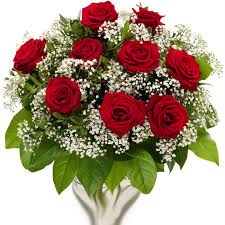 স্বাগতম
শিক্ষক পরিচিতি
মোঃ জাহাঙ্গীর আলম
সহকারী প্রধান শিক্ষক
দুর্গাপুর উচ্চ বিদ্যালয়
আদিতমারী, লালমনিরহাট।
পাঠ পরিচিতি
শ্রেণিঃ অষ্টম
বিষয়ঃ কৃষি শিক্ষা
অধ্যায়ঃ ৫ম
সময়ঃ ৫০ মিনিট
তারিখঃ ১০/০২/২০২১
পূর্ব  জ্ঞান যাচাই
মাশরুম চাষের প্রোয়জনীয়তা
মাশরুম কী?
মাশরুম চাষের প্রয়োজন কেন?
মাশরুম কোন ধরনের ছত্রাক ।
মাশরুম কোন কোন অবসথায় খাওয়া যায়।
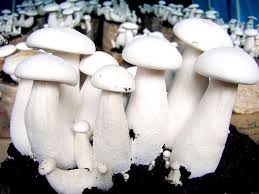 মাশরুম চাষ পদ্ধতী
শিখনফল
মাশরুম কত প্রকার কী কী তা সংজ্ঞা করতে  পারবে।
  মাশরুমের স্পন তৈরী সম্পর্কে  বলতে পারবে।
  কী ভাবে স্পন কর তৈরী করতে হয় তা ব্যাখ্যা করতে পারবে।
  মাশরুম সংগ্রহ ও সংরক্ষণ সম্পর্কে বর্ণনা করতে পারবে।
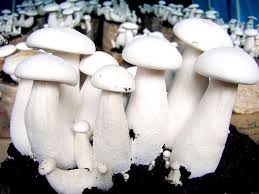 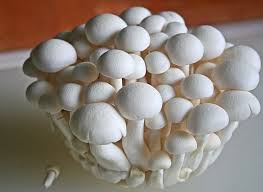 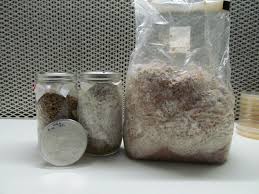 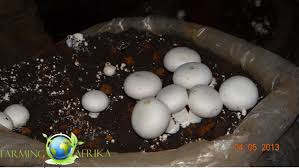 মাশরুম আমাদের জীবনের সাথে নীবিড় ভাবে জড়ীয়ে আছে
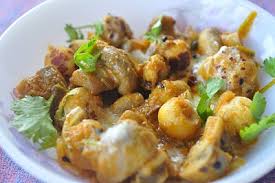 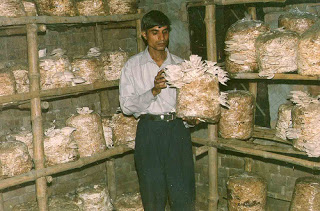 দলীয় কাজ
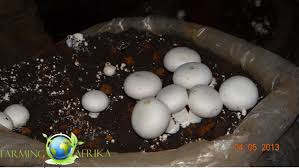 ১। দল (গোলাপ)
ক চিএ ফসল টির নাম কী
খ চিএর ফসল টির প্রকৃত পক্ষে কী

২। দল (শাপলা)
গ চিএর ফসল টির  কী ভাবে এবং কেনো বাংলাদেশ এর সেরা ফসল বণনা কর

৩।দল(বেলি)
ঘ পুষ্টিমান বিচারে উক্ত ফসল টি সেরা ফসল-মূল্যায়ন কর।
মূল্যায়ন
১ মাশরুম কী?
২  মাশরুম কয় প্রকার।
৩ তিনটি মাশরুম এর নাম বলো
৪ স্পন সংগ্রহ কী?
বাড়ীর কাজ
১। মাশরুম চাষ পদ্ধতি সম্পর্কে তোমার মতামত ব্যক্ত কর।
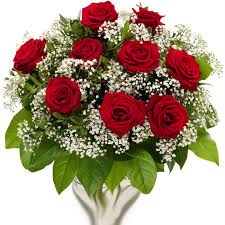 সকলকে ধন্যবাদ